分數除法 (2)
1
每3粒朱古力裝成1條
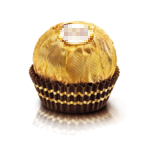 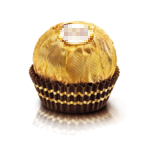 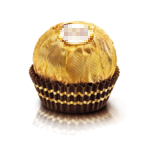 1條朱古力
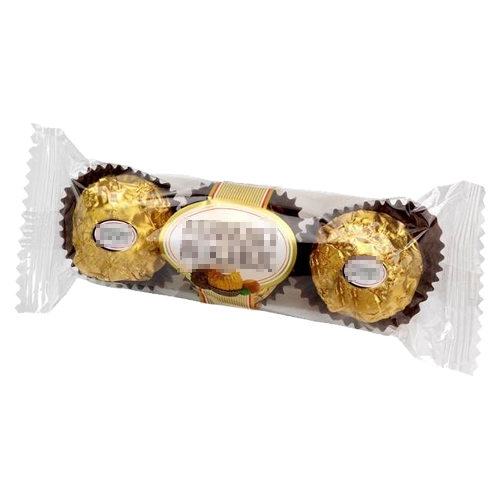 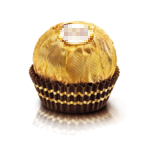 1條朱古力
2
3粒朱古力是1條，6粒朱古力是多少條？
算式
1條朱古力
6粒朱古力是 ____ 條朱古力
2
3
結論
如果3粒朱古力是1條
6粒朱古力是多少條？可用以下算式求得
1條朱古力
4
3粒朱古力是1條，4粒朱古力是多少條？
是____ 條朱古力
（1條？2條？）
和前一題相似，可用以下算式表達：
1條朱古力
5
3粒朱古力是1條，4粒朱古力是多少條？
圖像
算式
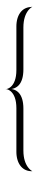 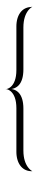 1條朱古力
6
3粒朱古力是1條，4粒朱古力是多少條？
1條朱古力
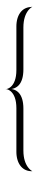 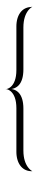 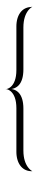 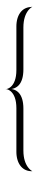 7
結論
如果3粒朱古力是1條
4粒朱古力是多少條？可用以下算式求得
1條朱古力
8
3粒朱古力是1條，1粒朱古力是多少條？
是____ 條朱古力
（夠1條嗎？）
和前一題相似，可用以下算式表達：
1條朱古力
9
3粒朱古力是1條，1粒朱古力是多少條？
圖像
算式
1條朱古力
10
結論
如果3粒朱古力是1條
1粒朱古力是多少條？可用以下算式求得
1條朱古力
11
是 ____ 條朱古力
1條朱古力
同樣地，可以此算式表達：
12
圖像
算式
1條朱古力
13
結論
如果3粒朱古力是1條
半粒朱古力是多少條？可用以下算式求得
1條朱古力
14
是 ____ 條朱古力
1條朱古力
同樣地，可以此算式表達：
15
圖像
算式
1條朱古力
16
結論
1條朱古力
17
小總結
如果3粒朱古力是1條
       粒朱古力是多少條？可用以下算式求得
1條朱古力
18
小總結
如果4粒朱古力是1條
       粒朱古力是多少條？可用以下算式求得
19
19
1條朱古力
小總結
如果2粒朱古力是1條
       粒朱古力是多少條？可用以下算式求得
20
1條朱古力
小總結
如果 n 粒朱古力是1條
       粒朱古力是多少條？可用以下算式求得
… …
21
21
21
1條朱古力
完
22